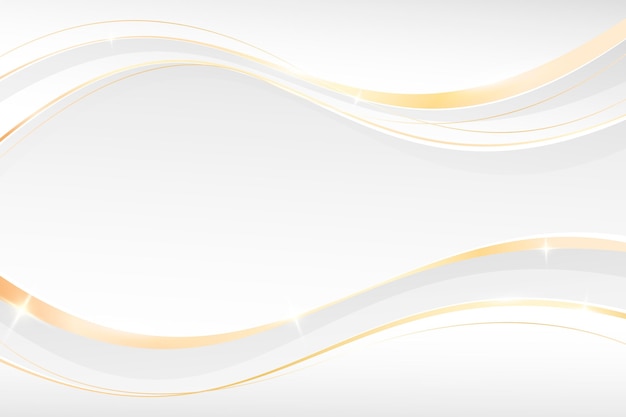 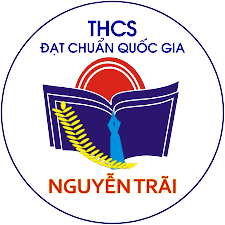 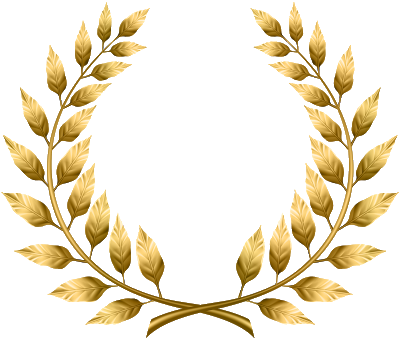 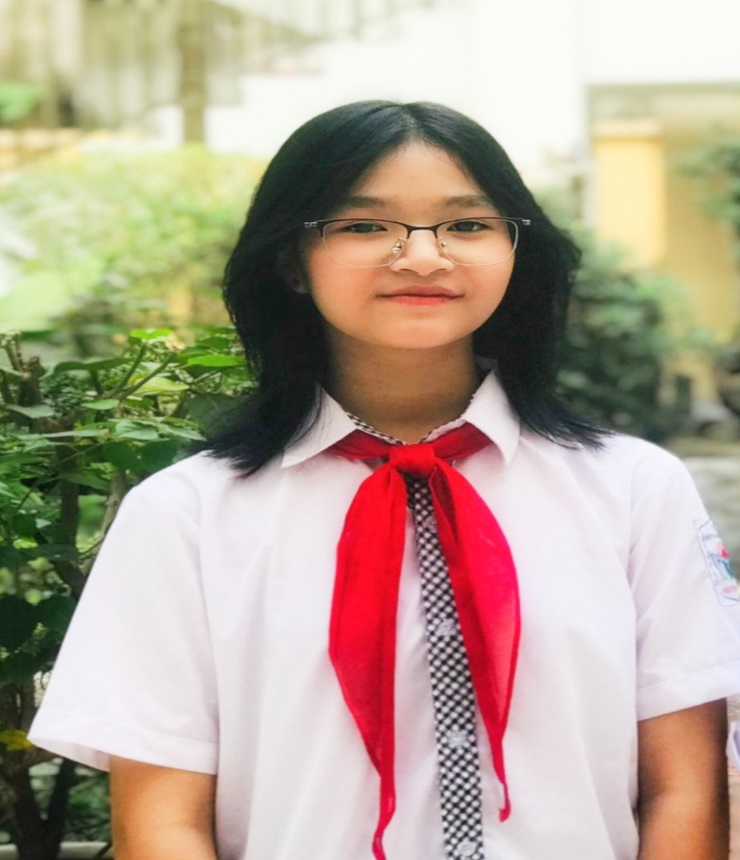 VINH DANH Em:HOÀNG YẾNHọc sinh lớp 8A2Giải Khuyến Khích- Vòng Quốc Gia môn Tiếng Anh- kỳ thi ASMONăm học 2022-2023
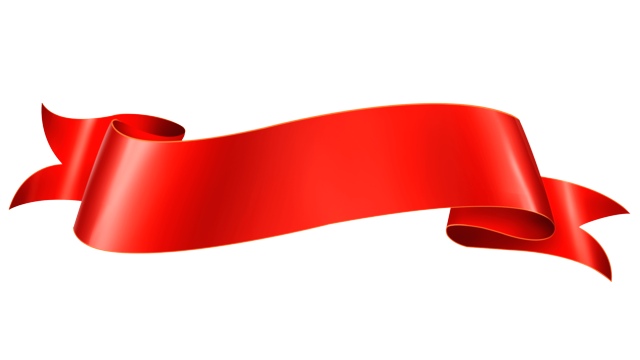